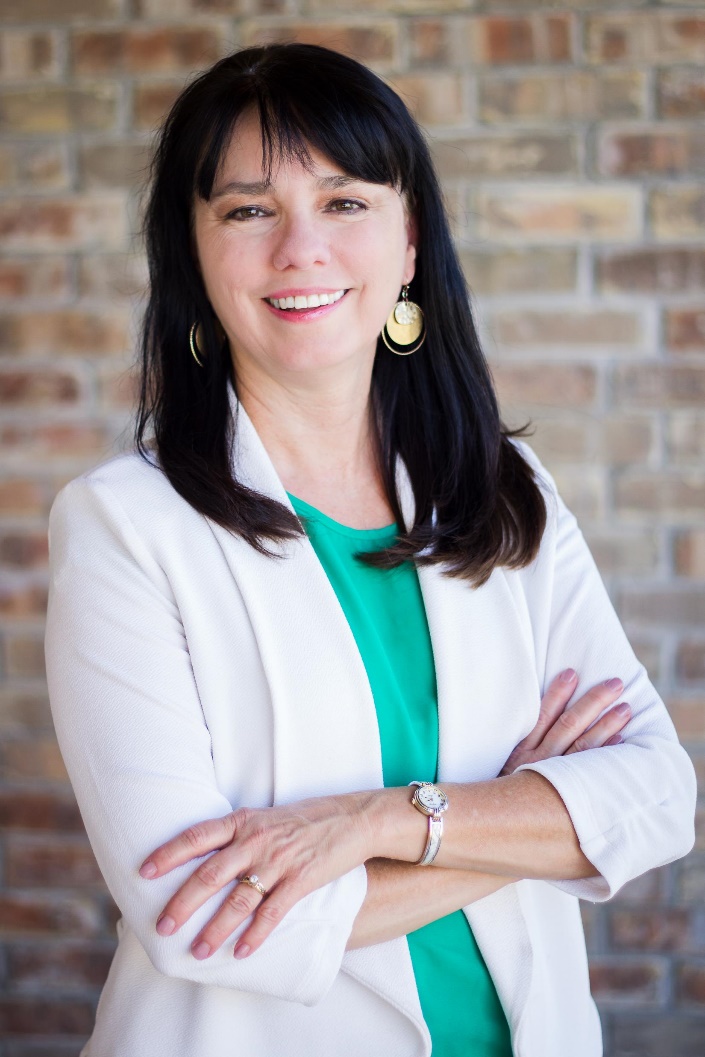 “I’m Not Afraid of Math Anymore!”
Interactive Foldables and
Math Videos
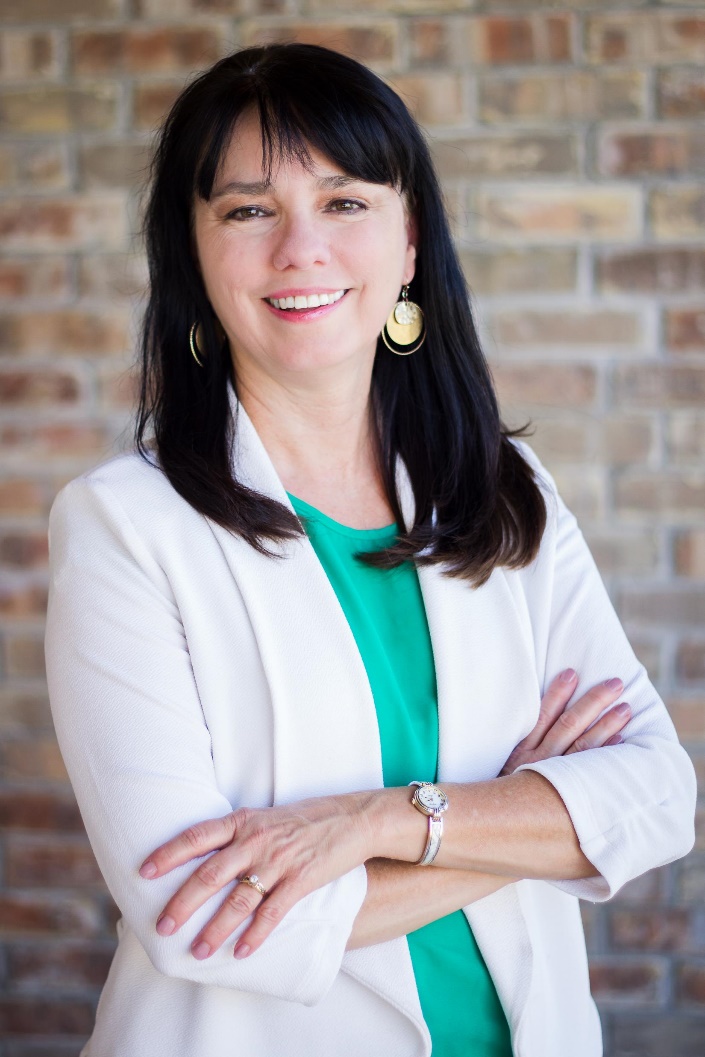 Susan E. Bernard
Author and Publisher

Adult Ed Teacher – 17 years 

 High School Equivalency Coordinator                         Oklahoma City Community College Adult Learning Center
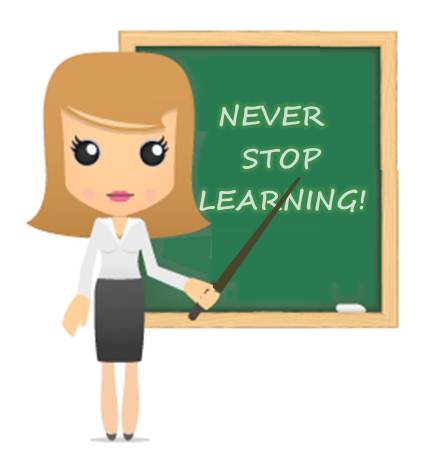 Why useFoldables and Videos?
For Teachers:

To learn about high school equivalency math concepts

To introduce a topic in class
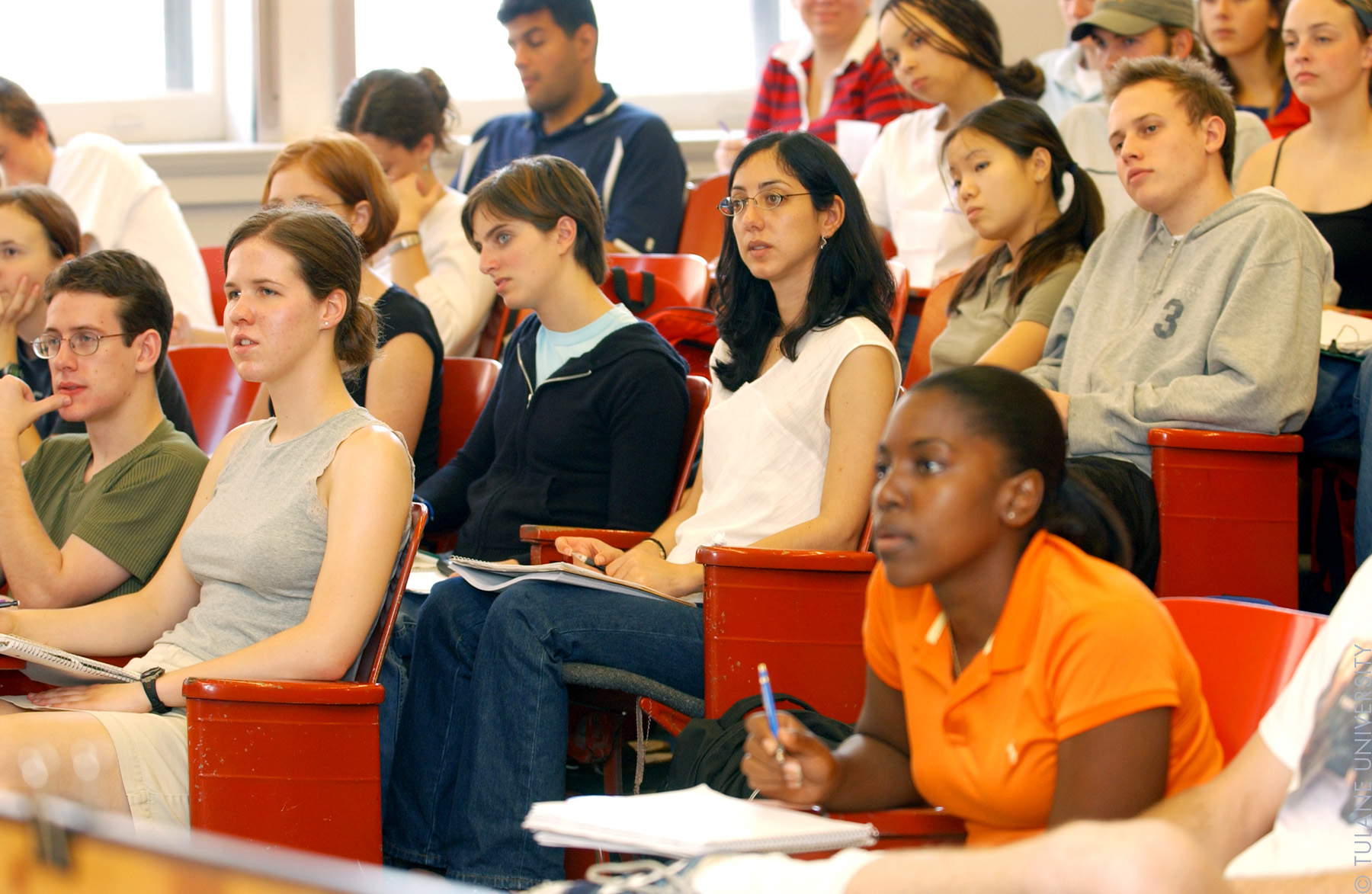 Why useFoldables and Videos?
For Students:

To get a “heads-up” for the next lesson

To make up a missed lesson

To review with any smartphone, tablet, or computer
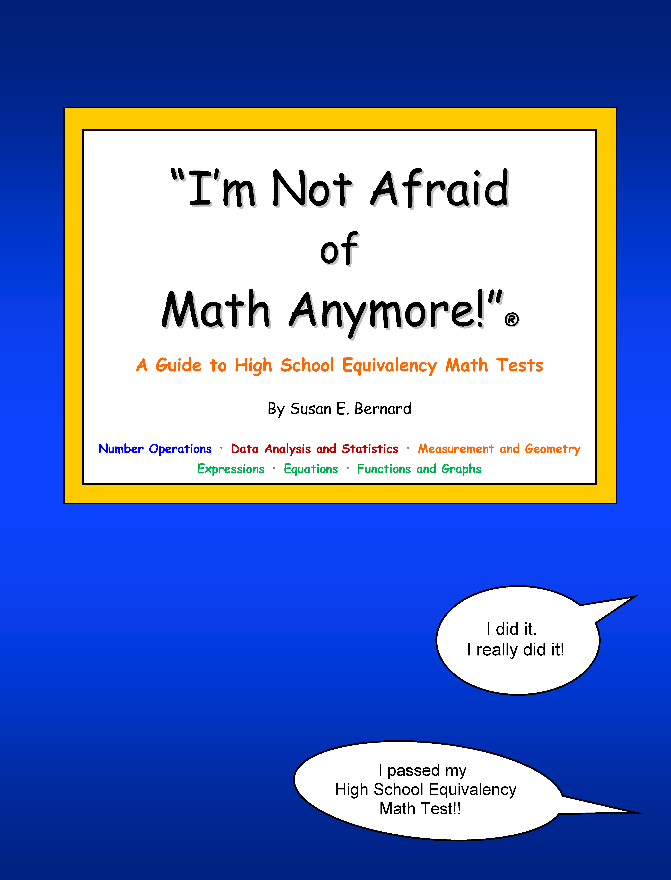 “I’m Not Afraid ofMath Anymore!”
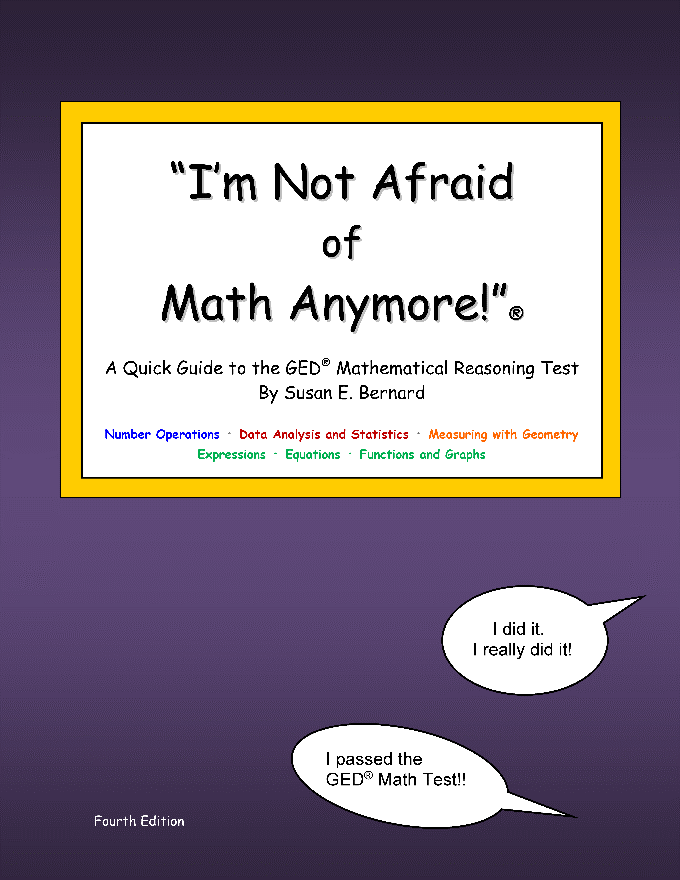 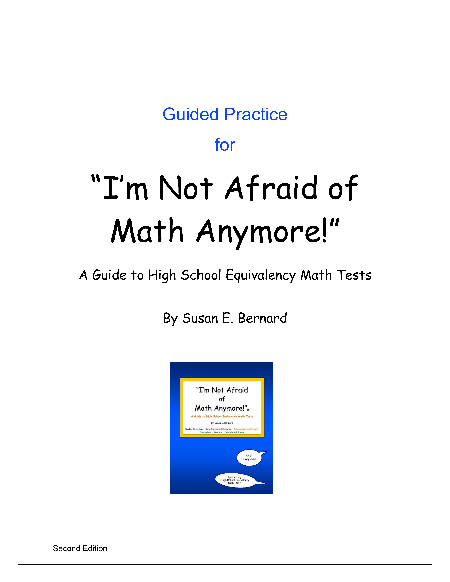 Foldables and videos are based on the “I’m Not Afraid of Math Anymore!”      GED®-HSE preparation books.
www.imnotafraidpublications.com
“I’m Not Afraid ofMath Anymore!”
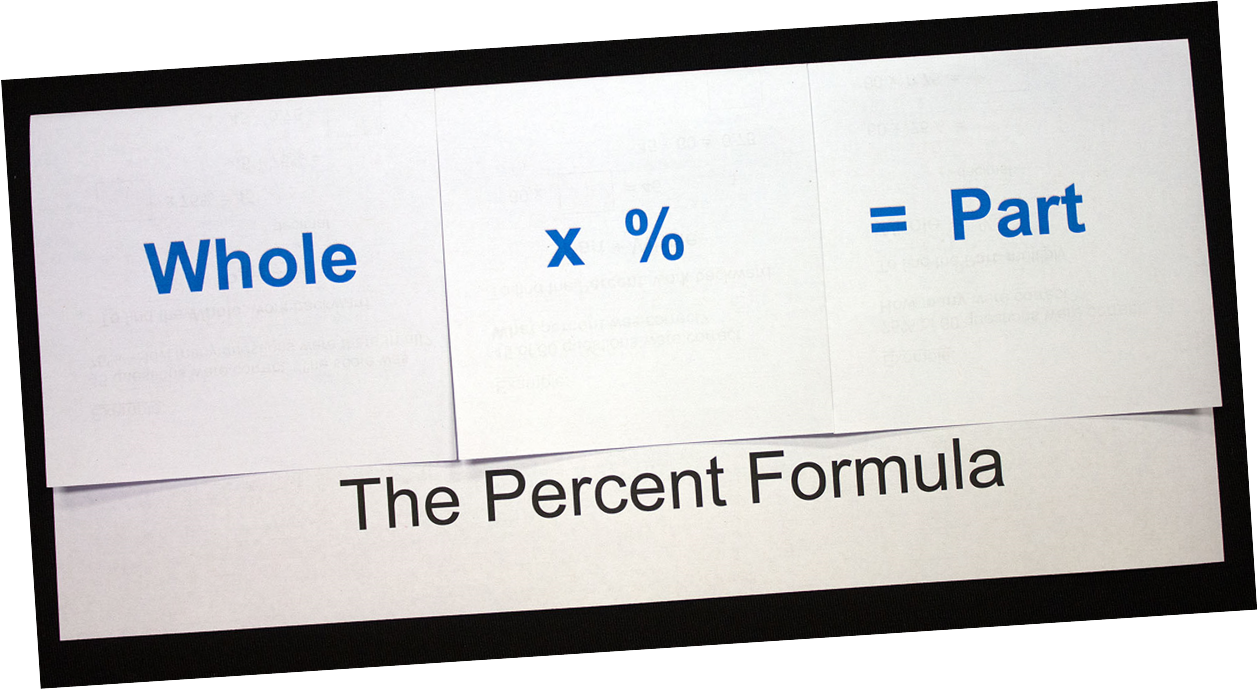 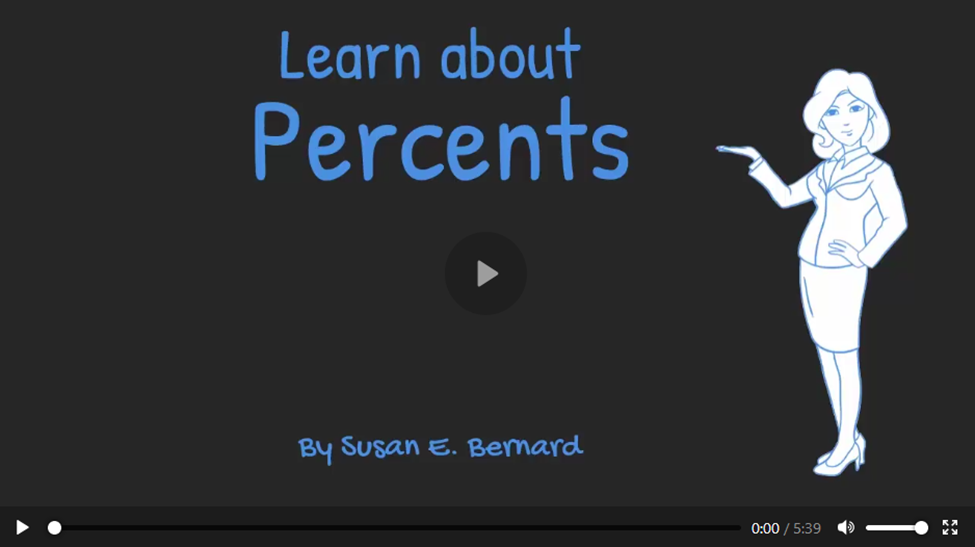 www.imnotafraidpublications.com/videos.html
“I’m Not Afraid ofMath Anymore!”
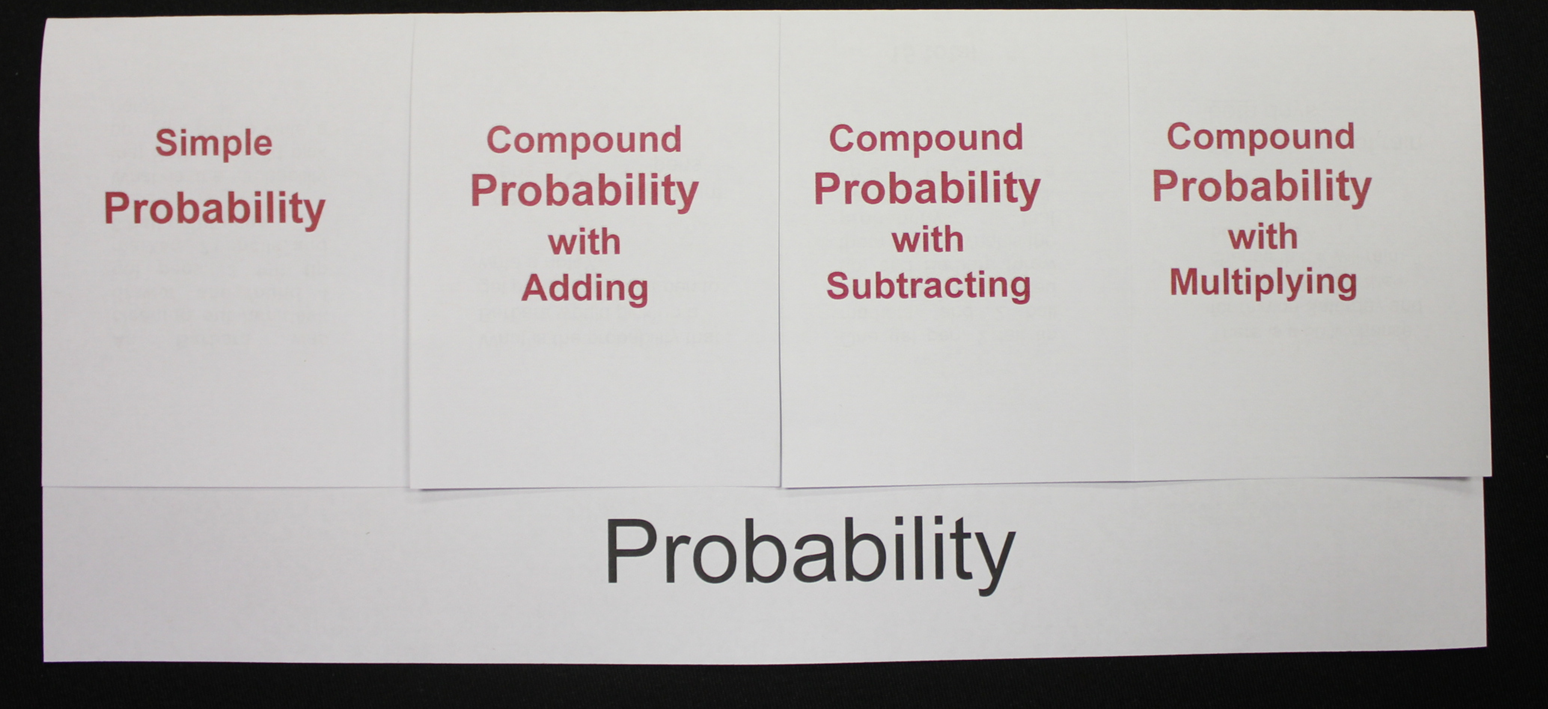 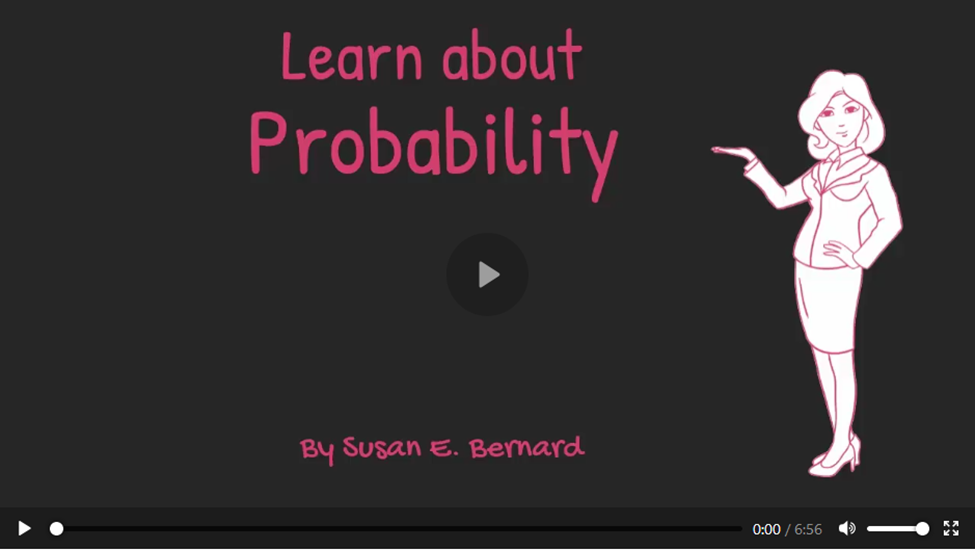 www.imnotafraidpublications.com/videos.html
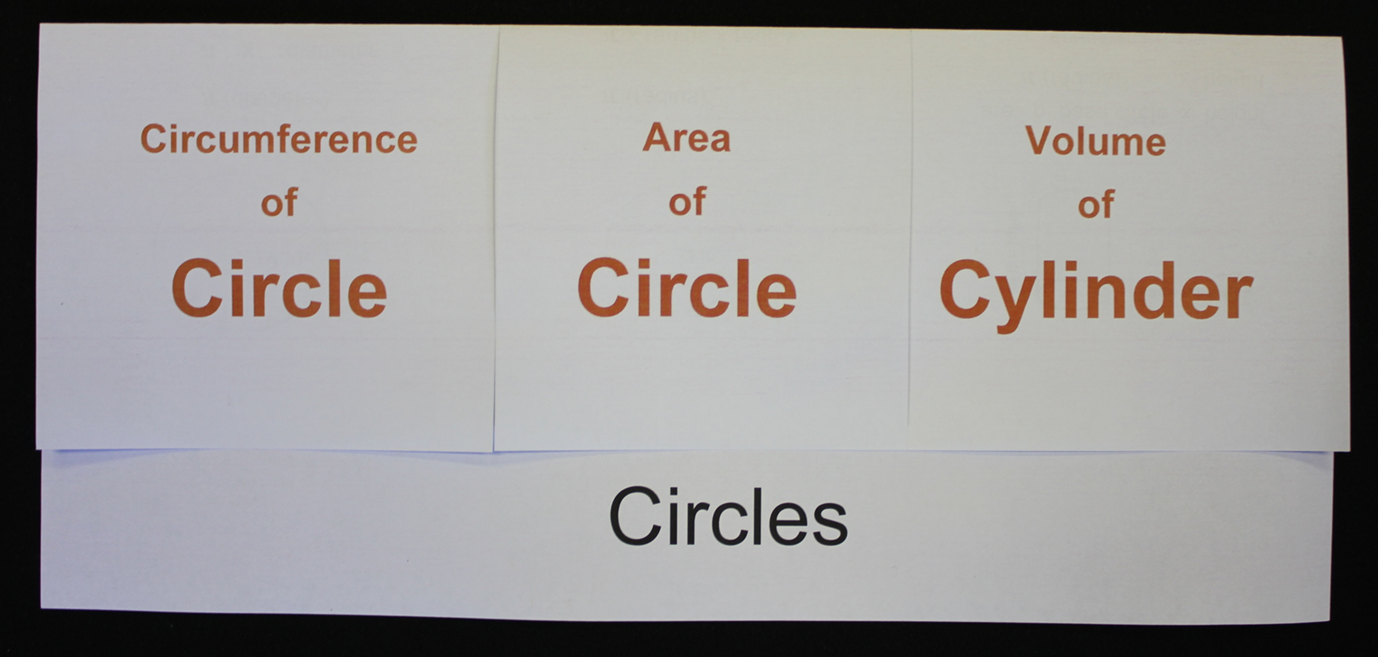 “I’m Not Afraid ofMath Anymore!”
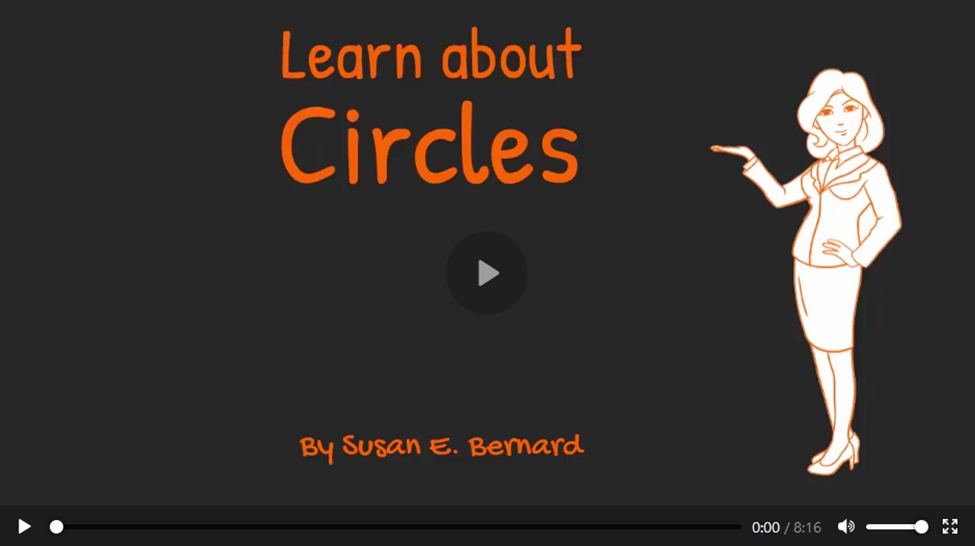 www.imnotafraidpublications.com/videos.html
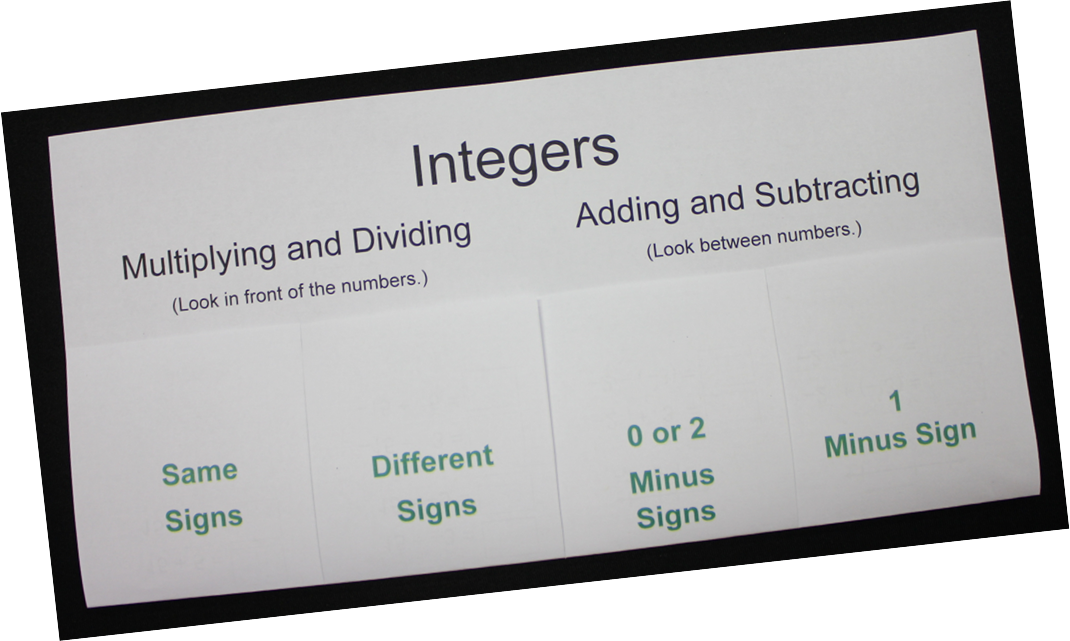 “I’m Not Afraid ofMath Anymore!”
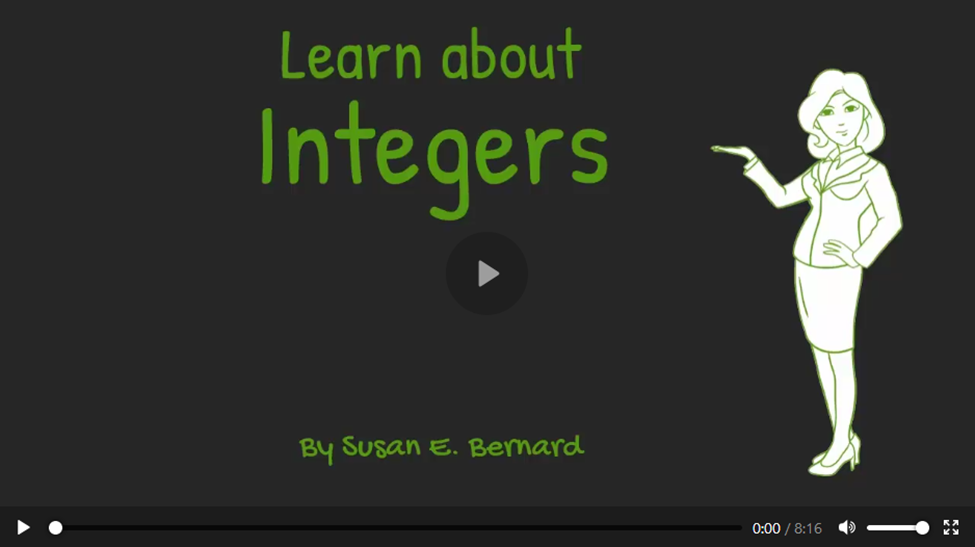 www.imnotafraidpublications.com/videos.html
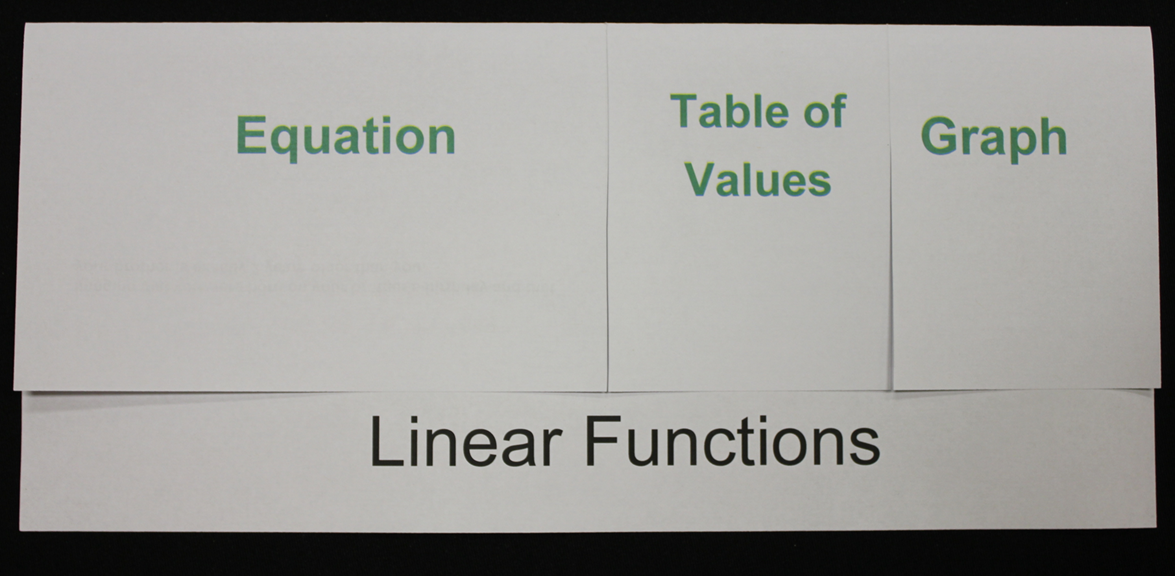 “I’m Not Afraid ofMath Anymore!”
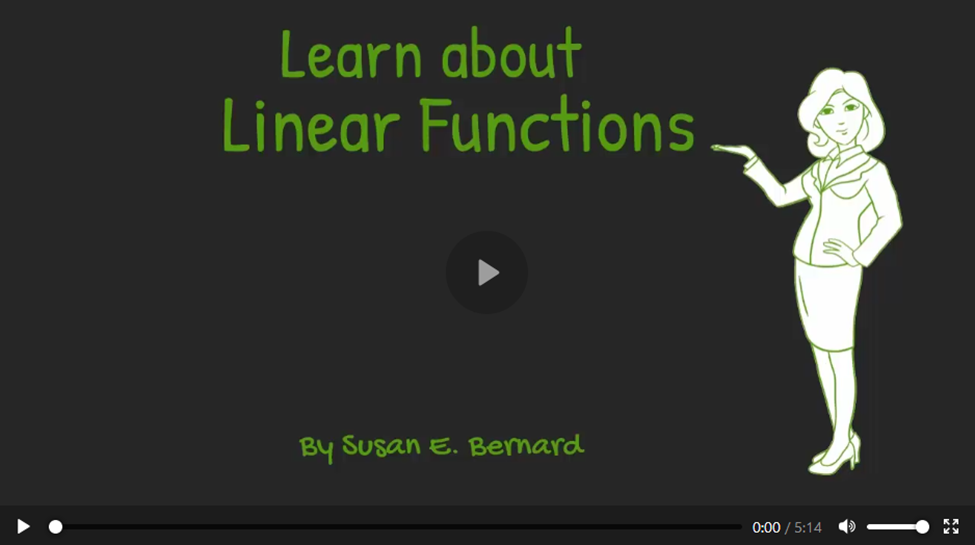 www.imnotafraidpublications.com/videos.html
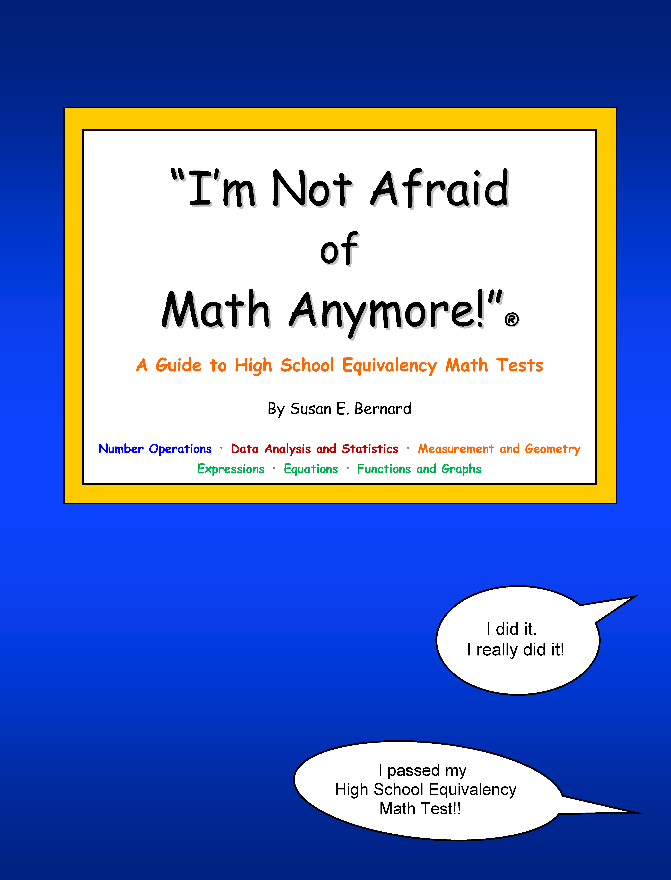 “I’m Not Afraid ofMath Anymore!”
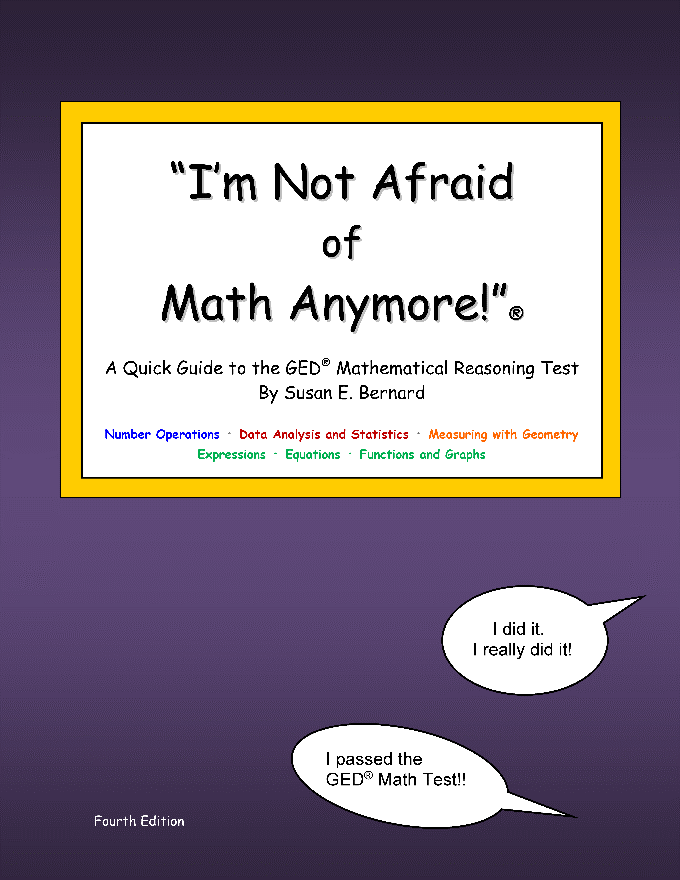 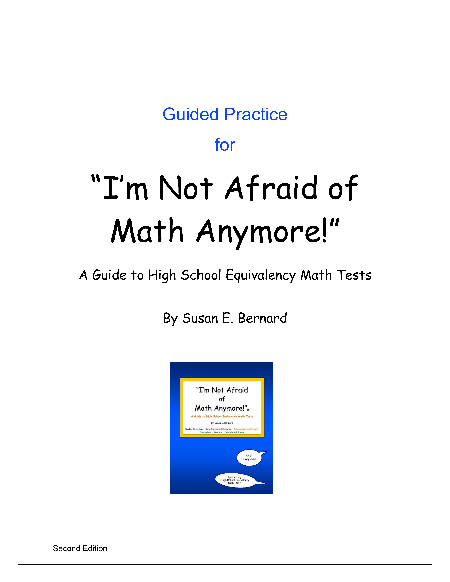 Foldables and videos are based on the “I’m Not Afraid of Math Anymore!”      GED®-HSE preparation books.
www.imnotafraidpublications.com